Induction Leader Collaborative February 2024
BEST Grantees
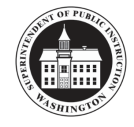 Focus Topics for Today
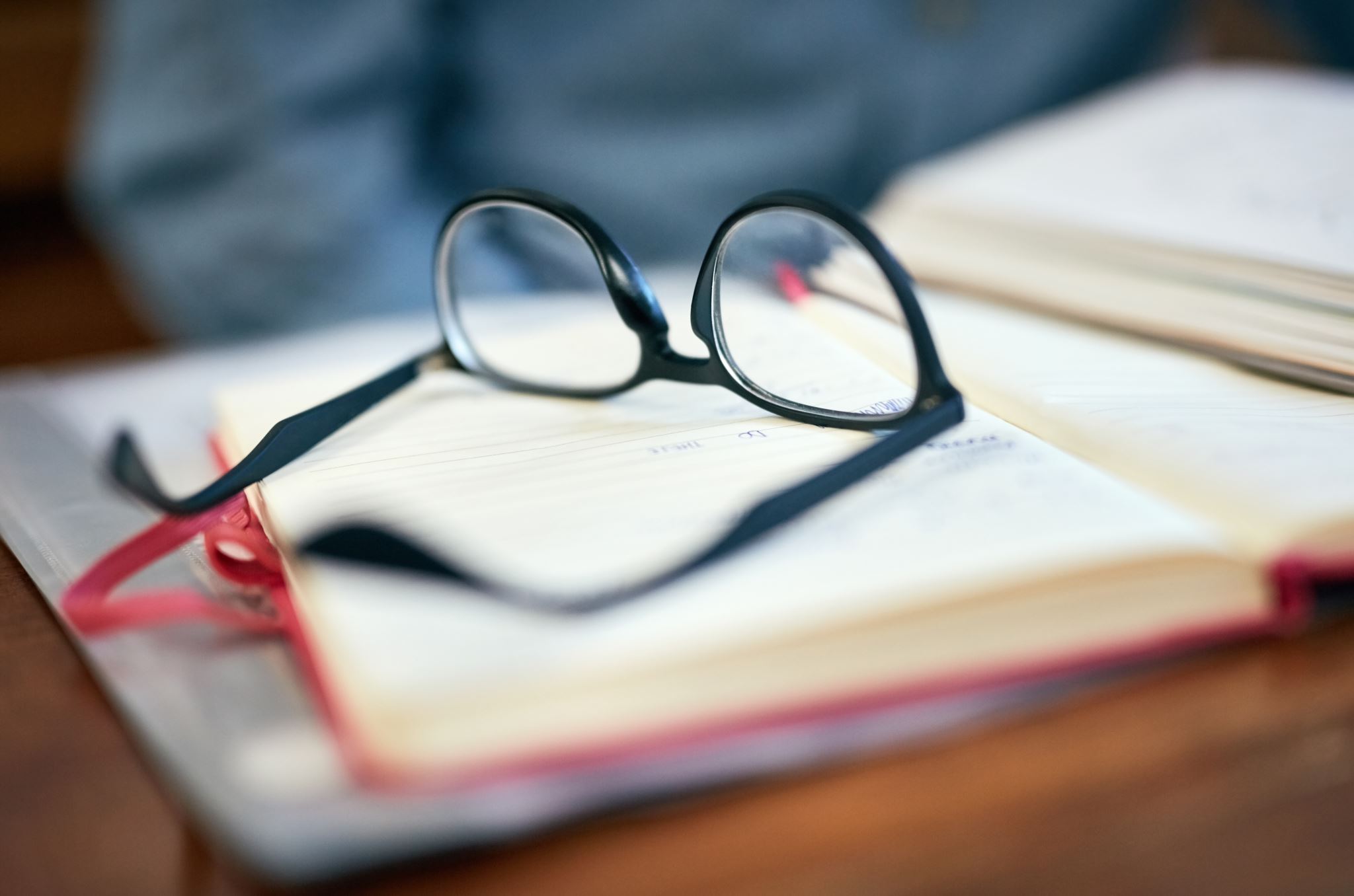 Grantee Update(s)

Foundational Learning Updates/Refresh
In Person Pilot MA 101
SPED Supports- Defining Early Career Educator
Grantee Convening Spring 2025
EGMS Rollout May 2024
Questions to be asked?

Promising Practices – Patterns/Themes
ESAs
SPED- Supports 
Content BEST Stakeholder Meetings 

Questions/Collaboration
[Speaker Notes: What is next for BEST?
Program Focus -   Maximize funds to Grantees, Build ESA Supports, Foundation Learning Refinement to meet current needs in BEST.  
Topics and considerations surfaced at November Collaborative Conversation:
1. TPEP- Support to mentors in connection to student growth goals.  What is BEST planning in support to the implementation?
2. Conditional Certs – What are supports offered by BEST and how might this group share promising practices?3. CTE- Teachers from industry with less training- What supports are offered by BEST and what might be elevated?
4. Support to Building Leaders- Principals specifically
5. Affinity Groups
6. Models for Mentoring -  How limited funds effect mentoring models.]
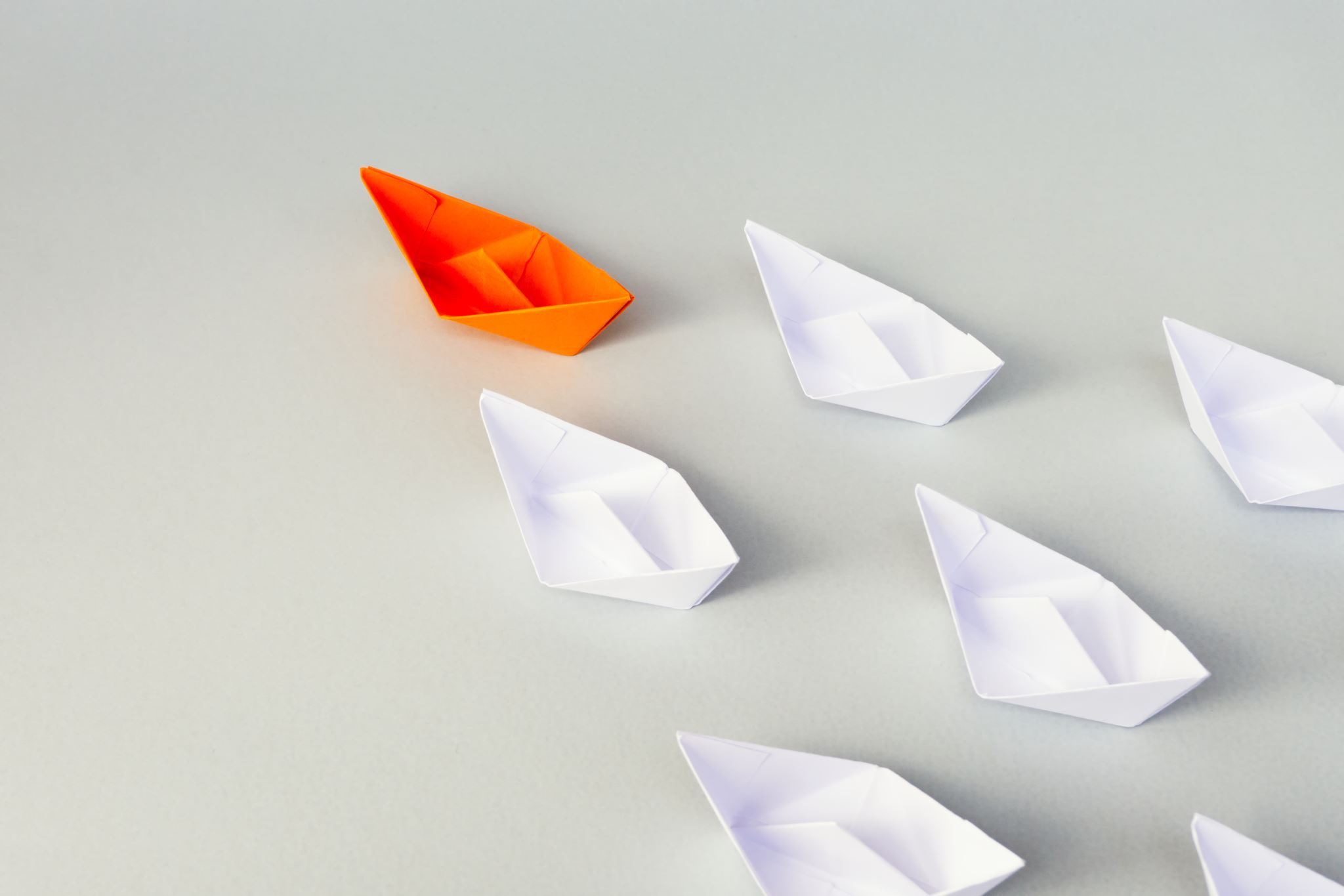 Leader Introductions
Name
Grantee 
Role – District/School
[Speaker Notes: Mike Esping, OSPI, Assistant Director BEST]
Grant Support Progressions
Independent Review
Grant Assurances
OSPI BEST Website
Voices of teachers and mentors in BEST…
Events and Trainings OSPI BEST
Analysis Tool – New Teachers – Make a Copy
[Speaker Notes: During Independent Review… Contact Mike on OSPI Office Cell if you have any questions:   564-201-0982

Fall Site Visit Report Template -  https://docs.google.com/document/d/1U6abF4_keDRYrAoFYnTpDlrufK99DFWX/edit?usp=drive_link&ouid=102268801347269265859&rtpof=true&sd=true      

Definition of a Promising Practice:  
A promising practice is a model, plan of action or initiative with evidence of effectiveness present in small-scale progression of implementation with the potential to generate actionable data that could assist in taking the practice to sale and generalizing the results to a broader set of educators and settings.  Promising practices are not yet proven by the highest or strongest evidence but represent some data showing positive outcomes.    (Adapted from National Association of Community Health Centers)]
Because this worked there and then, it might also work and be even better here, if…   

Adapted from KESE, Nick Gillon, OSPI   12/7/2023
Definition of a Promising Practice:
[Speaker Notes: A promising practice is a model, plan of action or initiative with evidence of effectiveness present in small-scale progression of implementation with the potential to generate actionable data that could assist in taking the practice to scale and generalizing the results to a broader set of educators and settings.  Promising practices are not yet proven by the highest or strongest evidence but represent some data showing positive outcomes.    (Adapted from National Association of Community Health Centers)]
BEST Focus 2023-2024
What:
	Foundational Learning Review/Refresh
	ESAs- Provide, Build, Enhance and Extend
	SPED- Enhance and Extend
Why:   
	Induction Stories- Promising Practices 
How:  
	Grant Funding 
	Grant Assurances 
	Partnerships with Collaborators
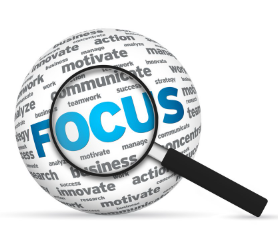 [Speaker Notes: WEA, KESE, OSPI Departments 


What is next for BEST?
Program Focus -   Maximize funds to Grantees, Build ESA Supports, Foundation Learning Refinement to meet current needs in BEST.  
Topics and considerations surfaced at November Collaborative Conversation:
1. TPEP- Support to mentors in connection to student growth goals.  What is BEST planning in support to the implementation?
2. Conditional Certs – What are supports offered by BEST and how might this group share promising practices?3. CTE- Teachers from industry with less training- What supports are offered by BEST and what might be elevated?
4. Support to Building Leaders- Principals specifically
5. Affinity Groups
6. Models for Mentoring -  How limited funds effect mentoring models.]
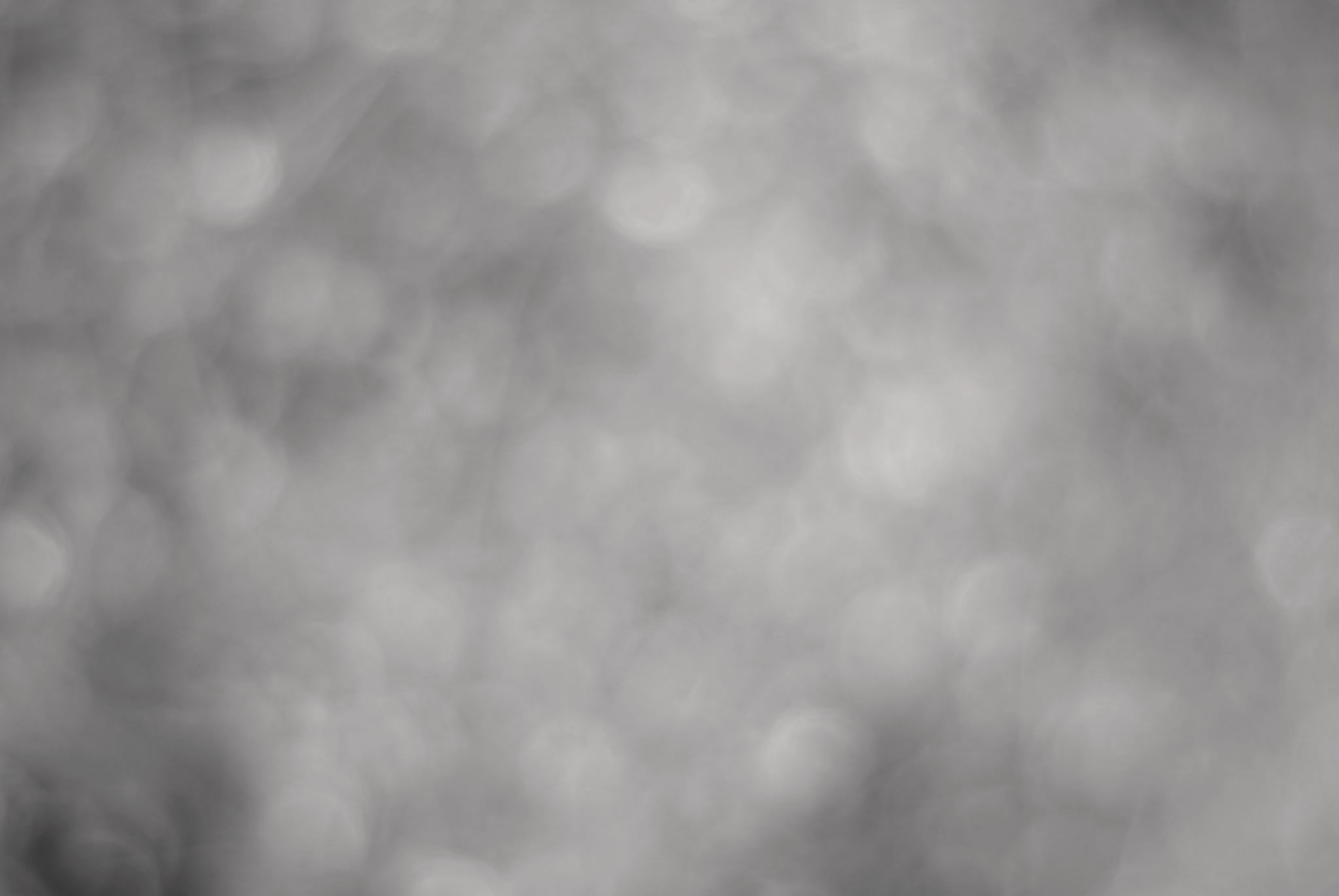 Hiring
Standards for Beginning Induction  - Effective Supports for Washington State Educators
Orientation
Mentoring
Professional Learning
Feedback and Formative Assessment
Induction Program Assessment
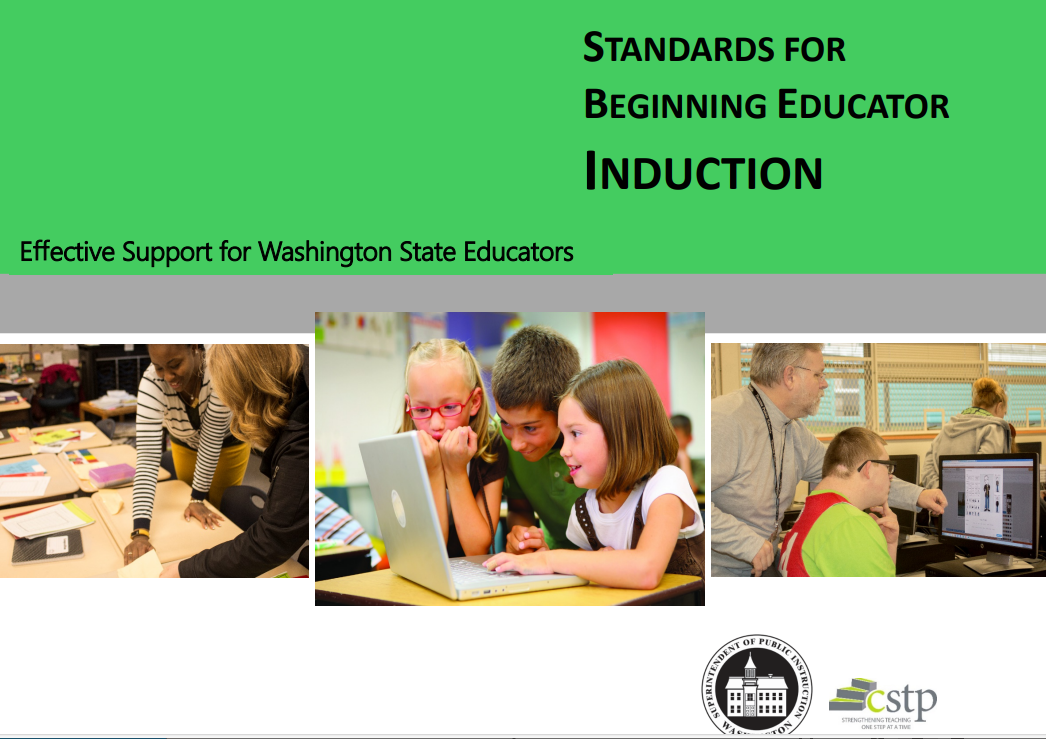 What
What we do for Grantees and Induction Leaders, we do for Building Leaders, Mentors, and Mentees… and we do for our students served by the mosaic of support- BEST.
[Speaker Notes: Read Pages inductionstandards_final.pdf (ospi.k12.wa.us)  


Page 1  
Page 3-4

SPED Supports]
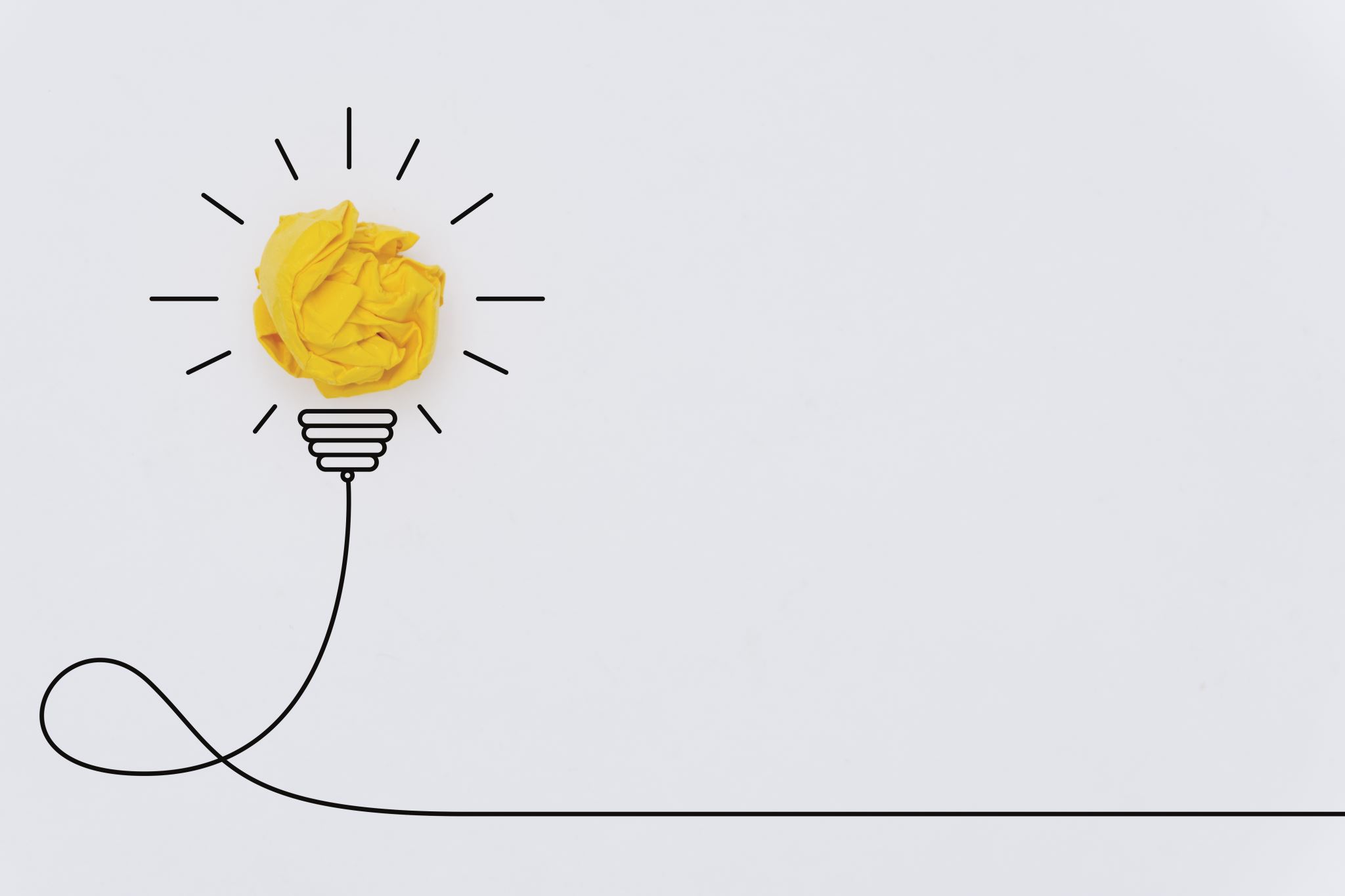 Planning Forward -  May/June
Ideas… Promising Practices

Define- SPED Early Career Educator

Planning Forward- May/June Promising Practices
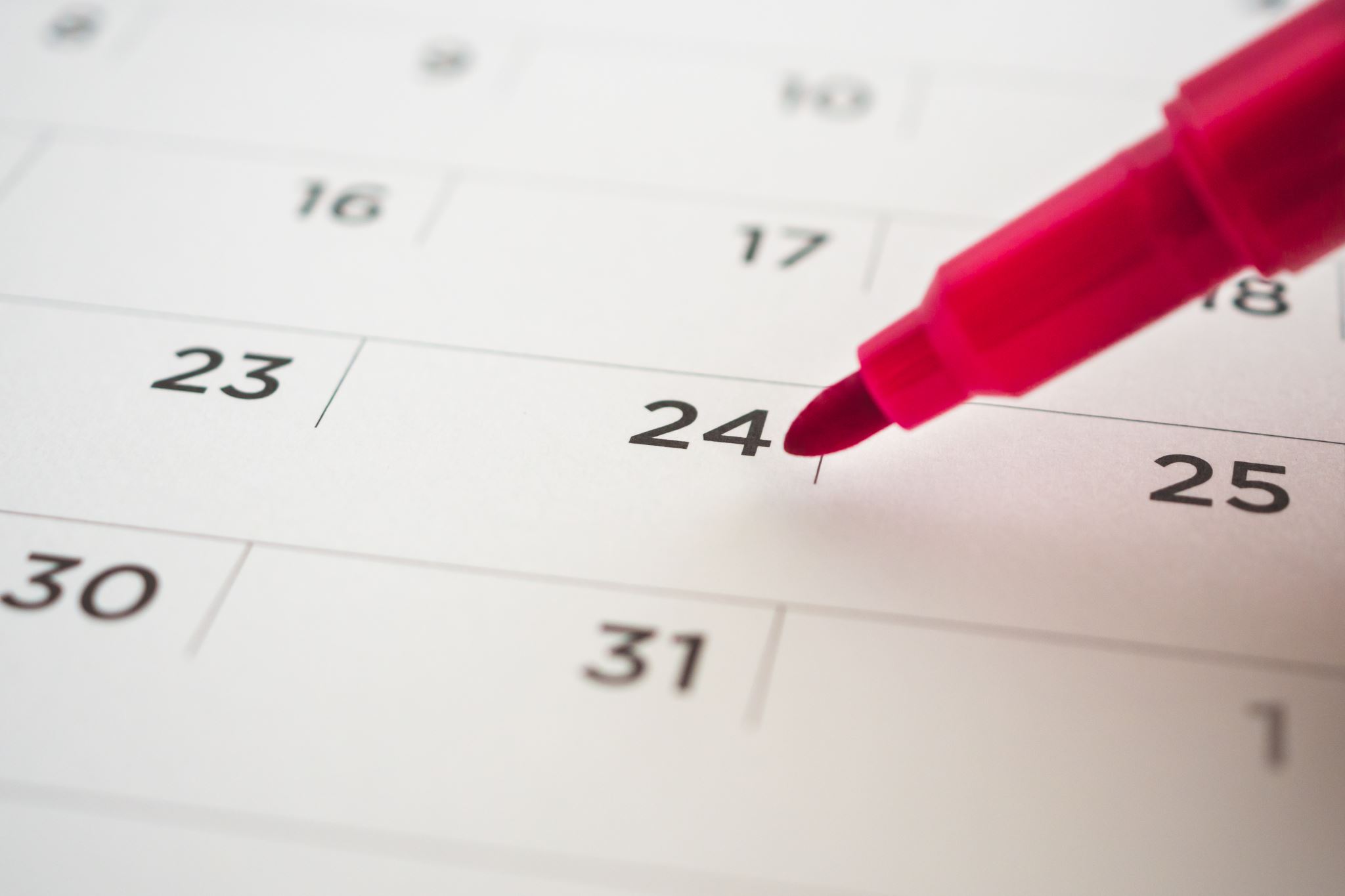 BEST Grantee Convening March 2025
Input
Topics
Dates suggestions
In Person?


Grantee Reflections Input Opportunity  (See page 7 for opportunity to add input)
[Speaker Notes: Grantee Reflections Input Opportunity   https://docs.google.com/document/d/1gcSW0jGdj6lQki_Vf-aQex99-SAtdE_u/edit?usp=drive_link&ouid=102268801347269265859&rtpof=true&sd=true]
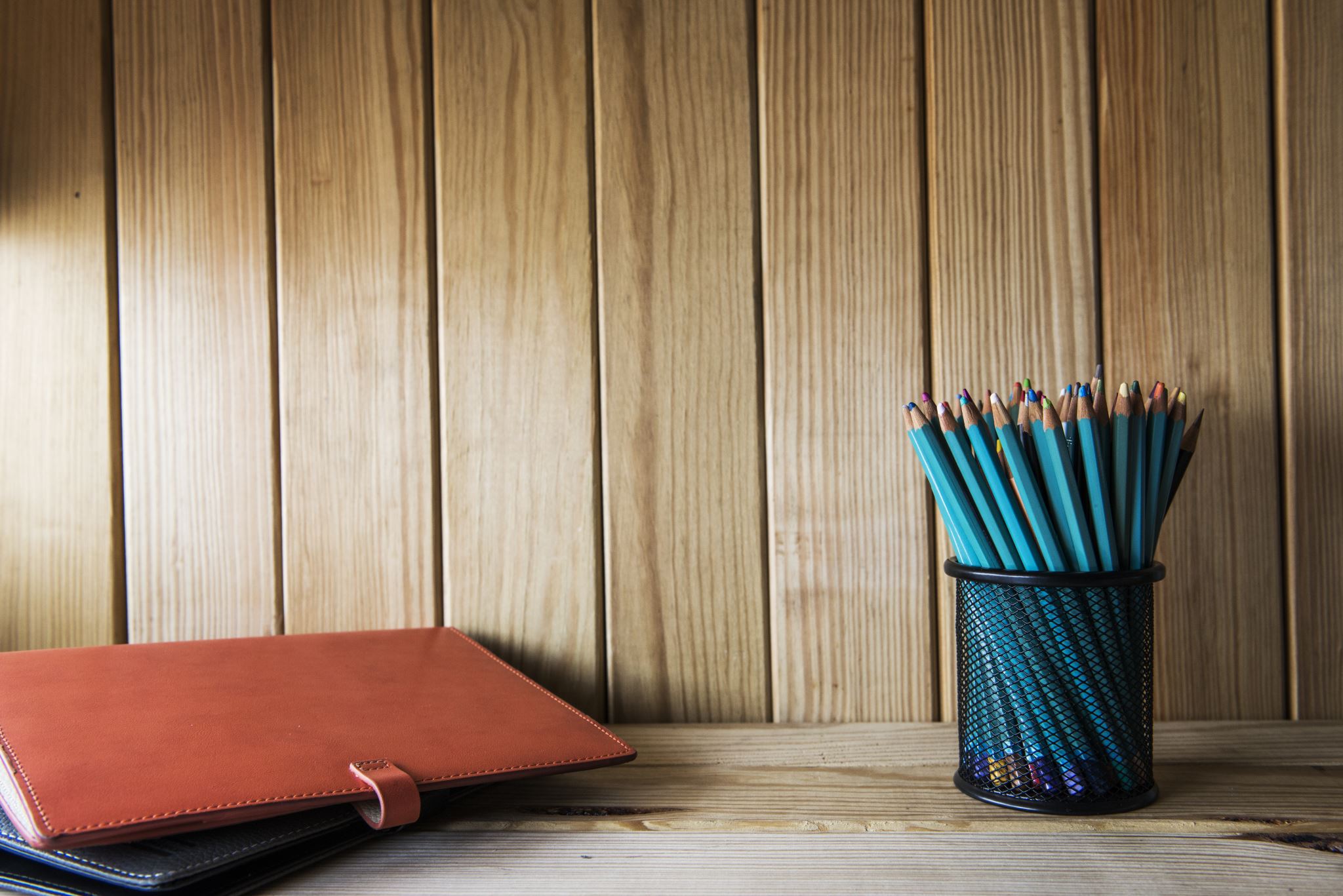 Foundation Learning Workgroup
Current Foundational Learning- All available online: 
Mentor Academy 101  12 hours
Mentor Academy 201  12 hours 
Observation and Feedback   6 Hours

What is working?  What should be enhanced/expanded?  Why? 
Foundational Learning Input Opportunity (see page 8 for space to add input)
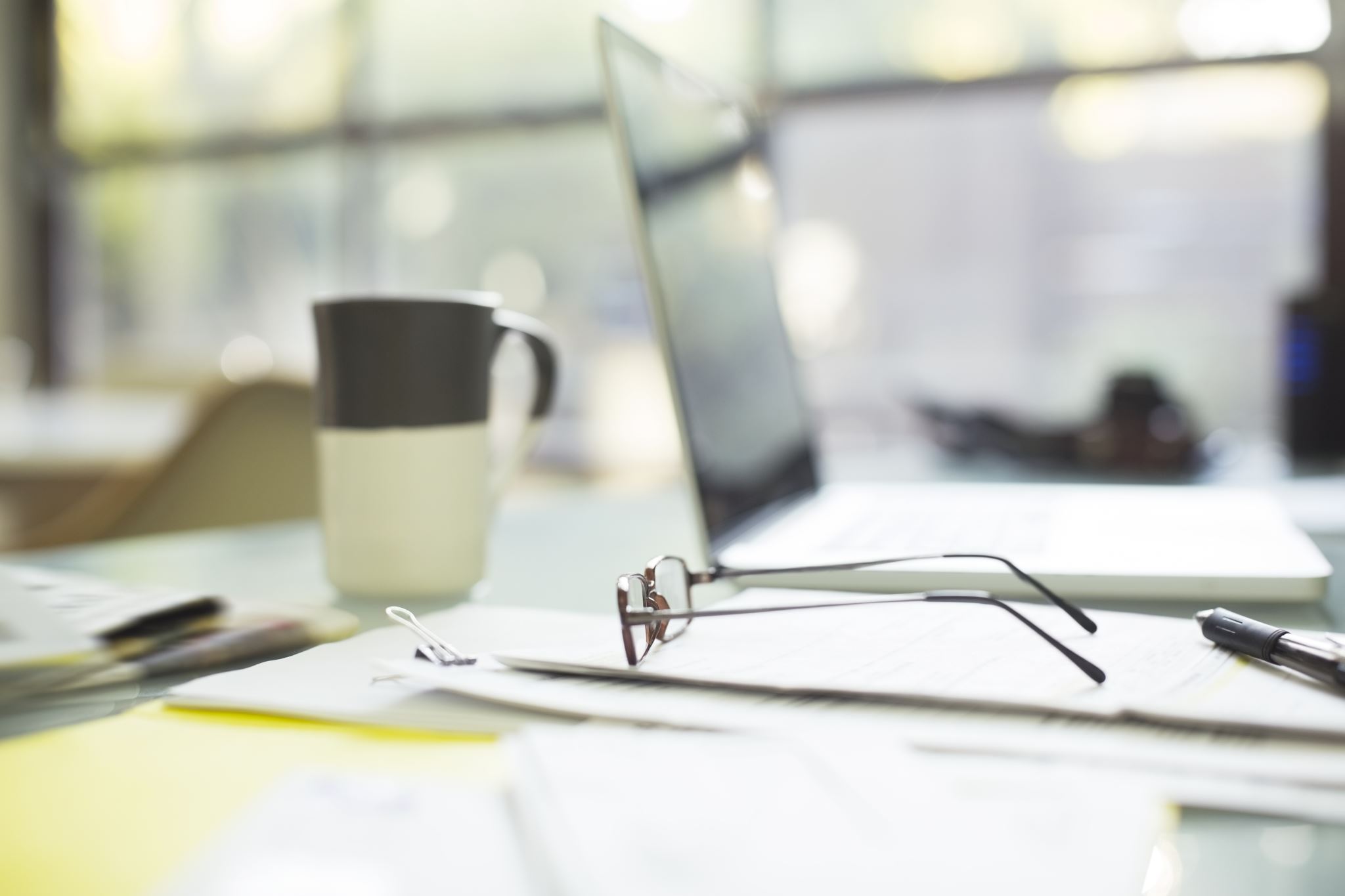 Thank you!
What was helpful today? What do you need more of?What was absent that can be of support to your work?
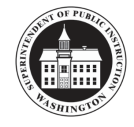 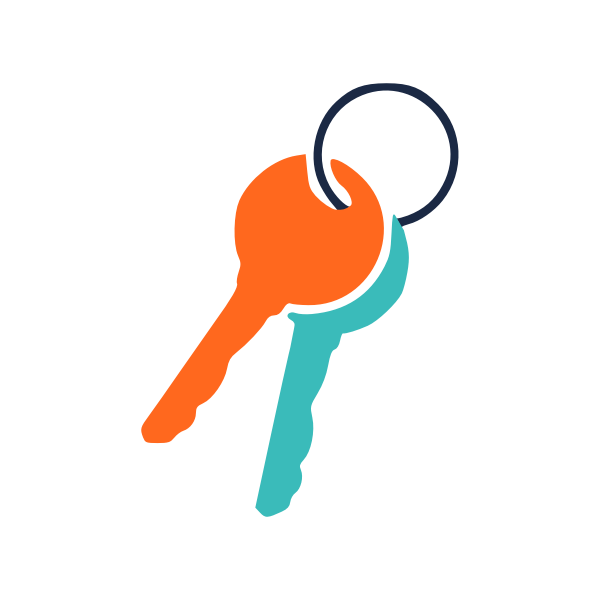 KESE
Keeping Exceptional Special Educators
Initial Recommendations and District Strategies
Last updated: October 17, 2023
[Speaker Notes: Nick]
Statewide Recruitment and Retention Planning
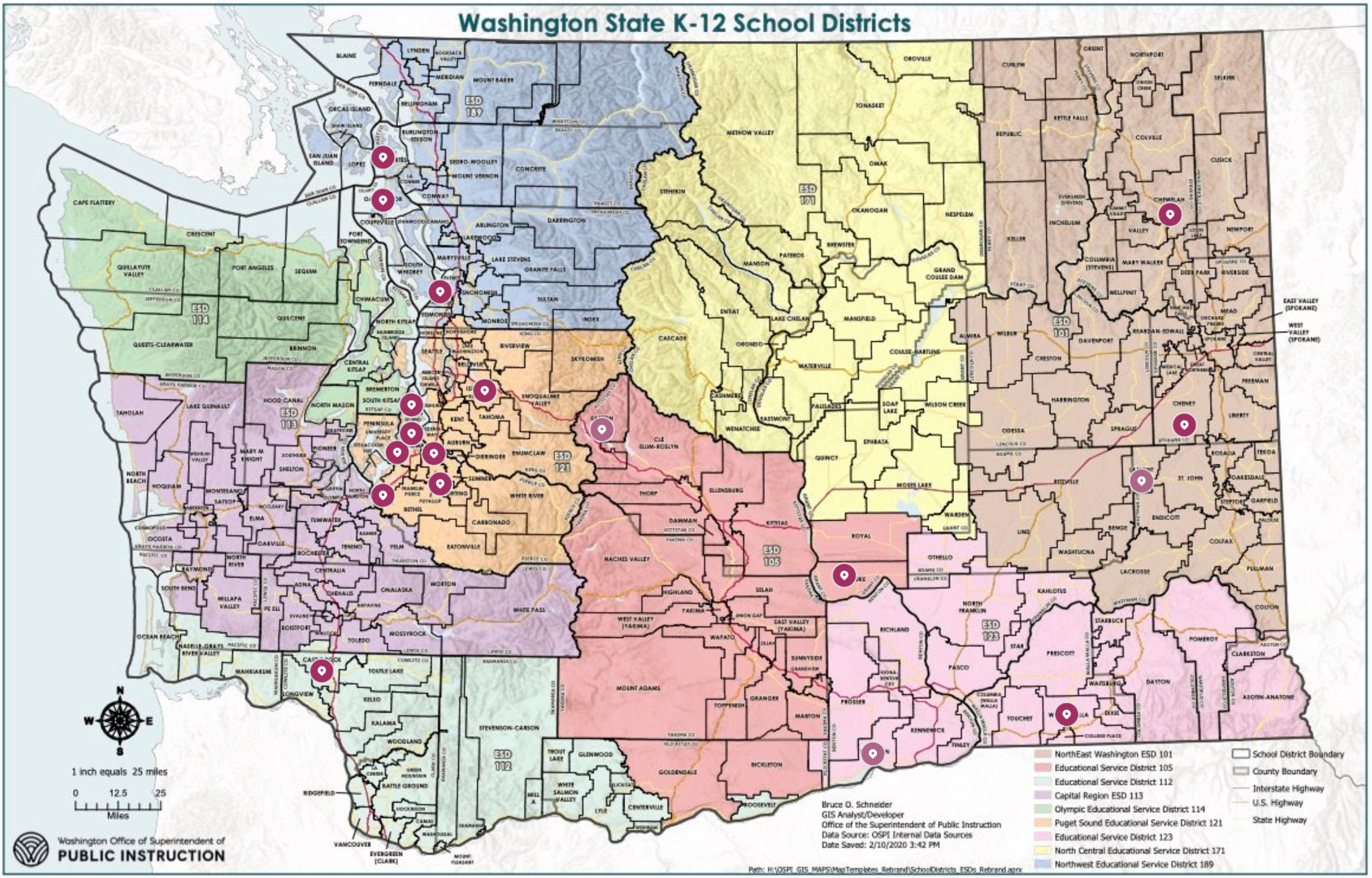 14
https://view.genial.ly/63ed667c3b4e0e001150a10c/presentation-kese-title-iia-grant-partner-map
[Speaker Notes: Nick]
What does this mean to you?
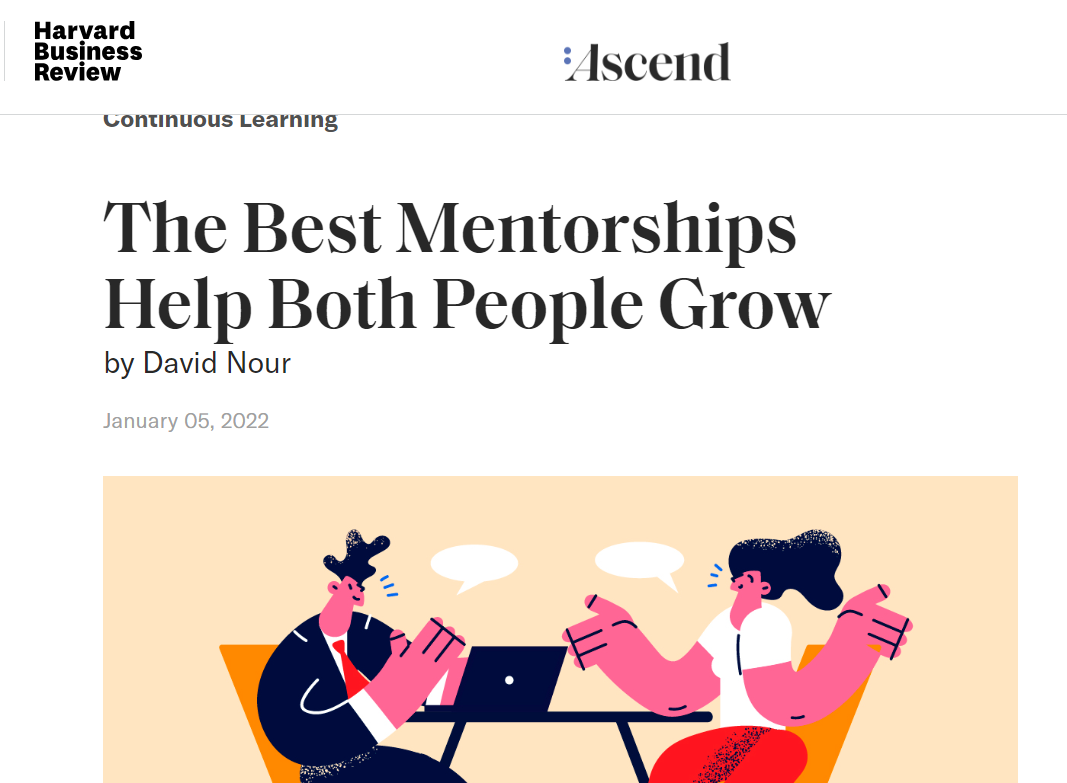 [Speaker Notes: The Best Mentorships Help Both People Grow (hbr.org)]